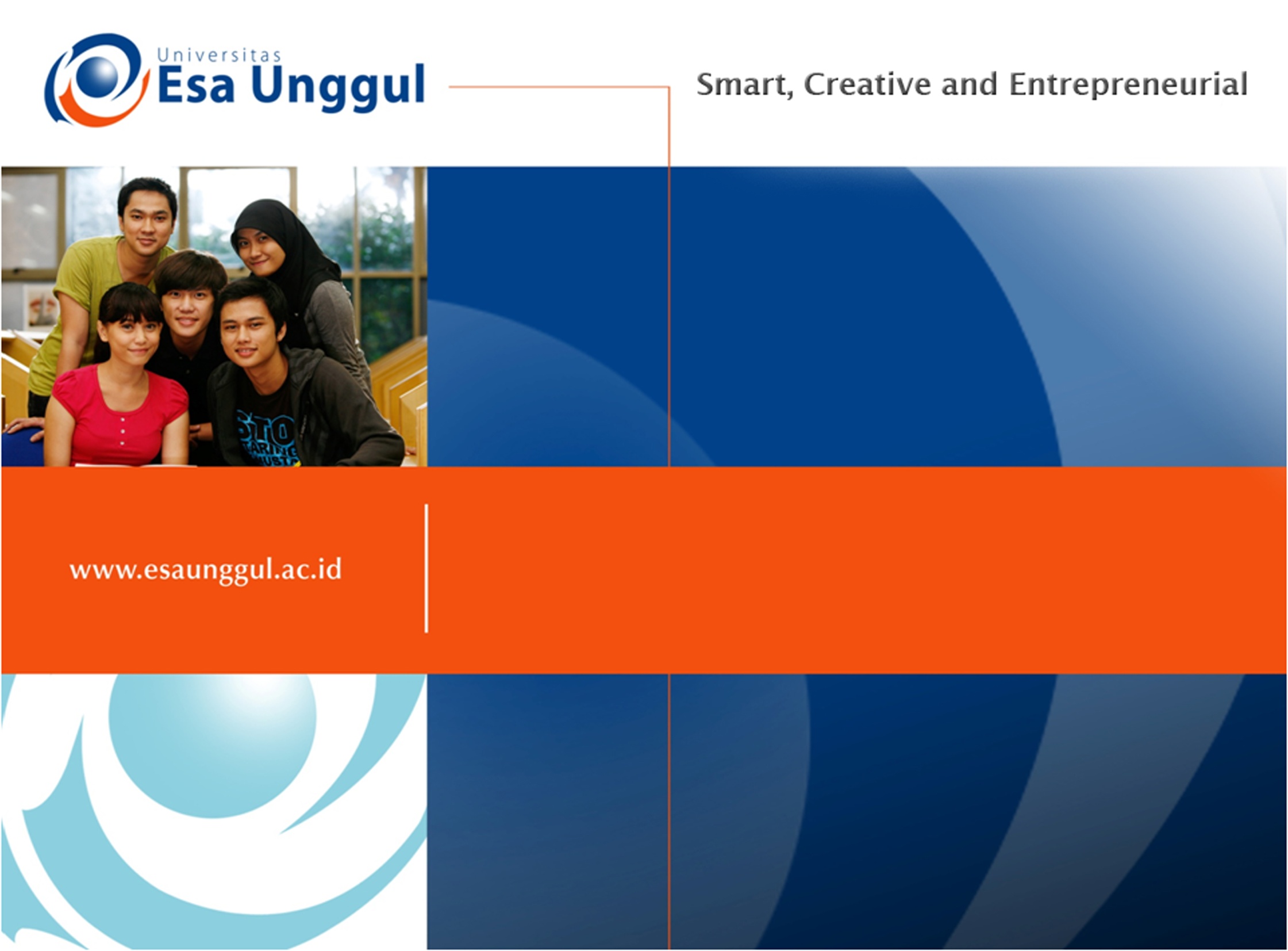 PERTEMUAN 8
Praktik rancangan ruangan kerja rekam medis dan informasi kesehatan
SISWATI/ Lily Widjaja

PROGRAM STUDI  D3 REKAM MEDIS DAN INFORMASI KESEHATAN FAKULTAS ILMU-ILMU KESEHATAN 
UNIVERSITS  ESA  UNGGUL
8/29/2018
1
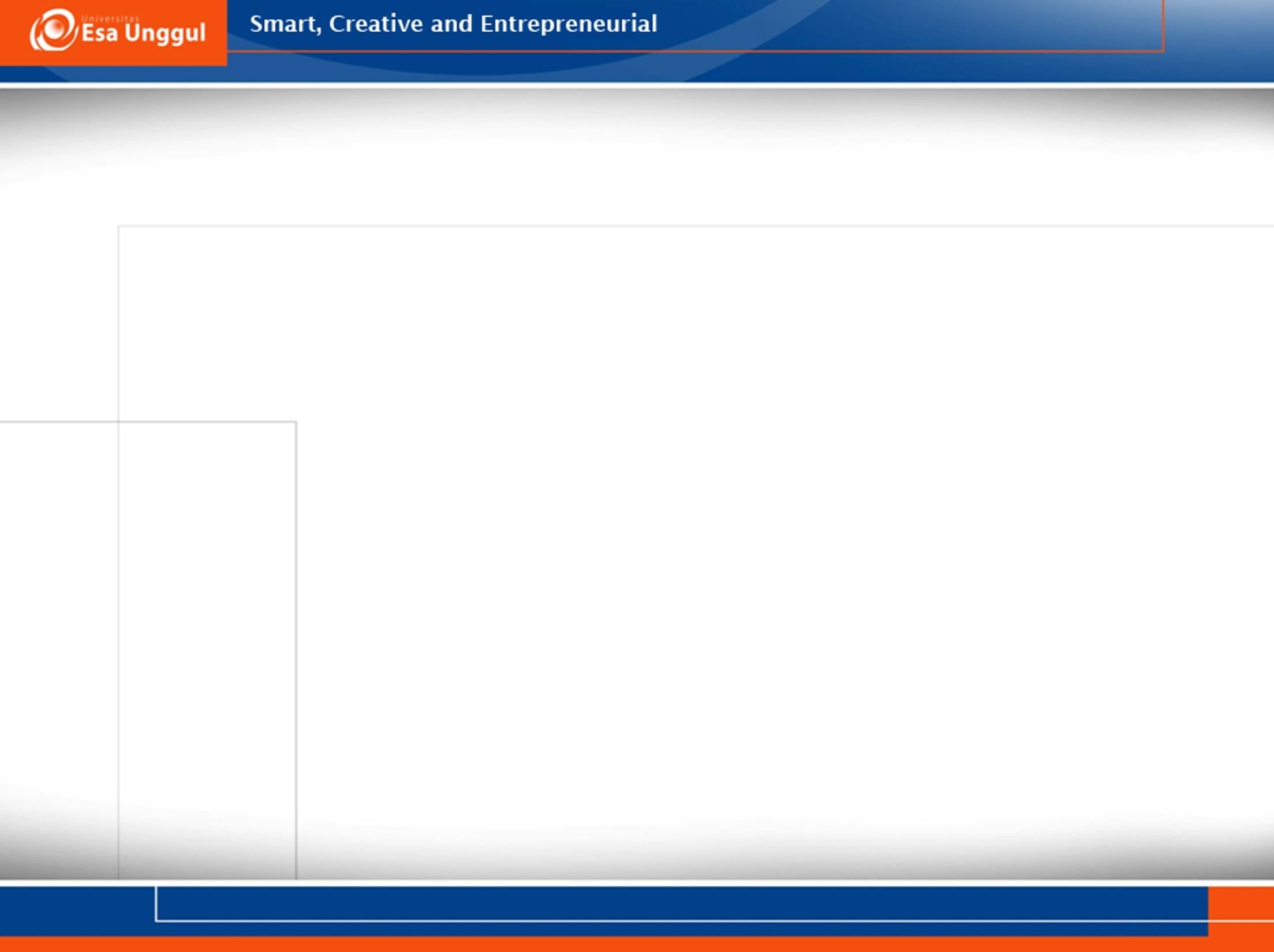 KEMAMPUAN YANG DIHARAPKAN
UMUM:
	Mahasiswa mampu mendisain ruang kerja  pelayanan rekam medis dan mendisain ruangan kerja   
KHUSUSMEMAHAMI:
Alur kegiatan pelayanan
Tata letak ruangan kerja
Praktik disain ruangan kerja
8/29/2018
2
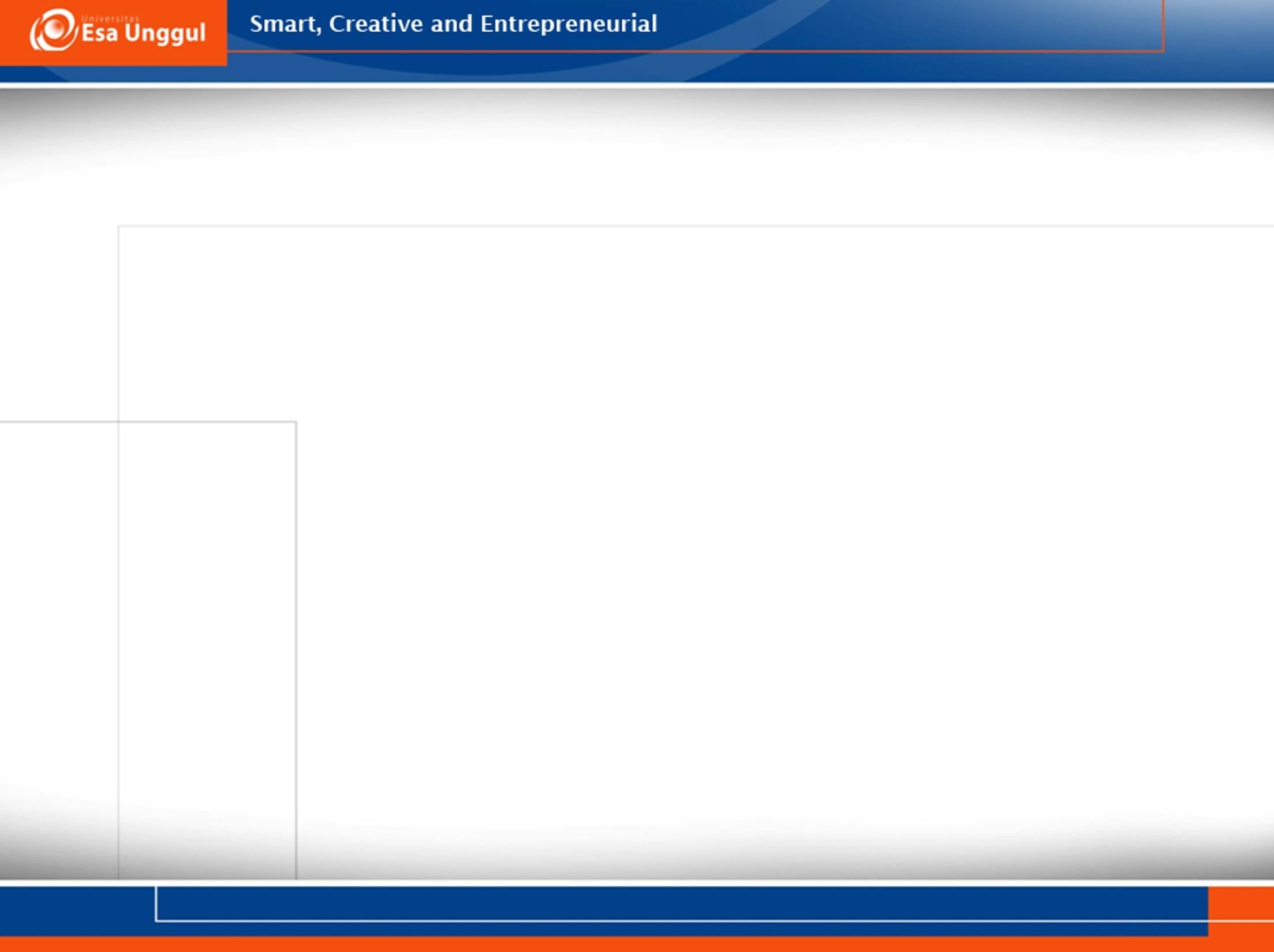 MAHASISWA PRESENTASI HASIL DISKUSI RANCANGAN RUANGAN KERJA
8/29/2018
3
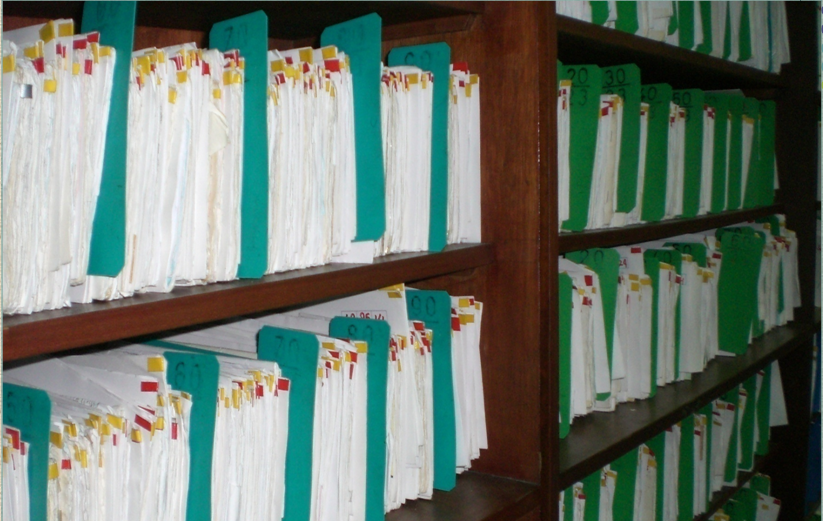 8/29/2018
4
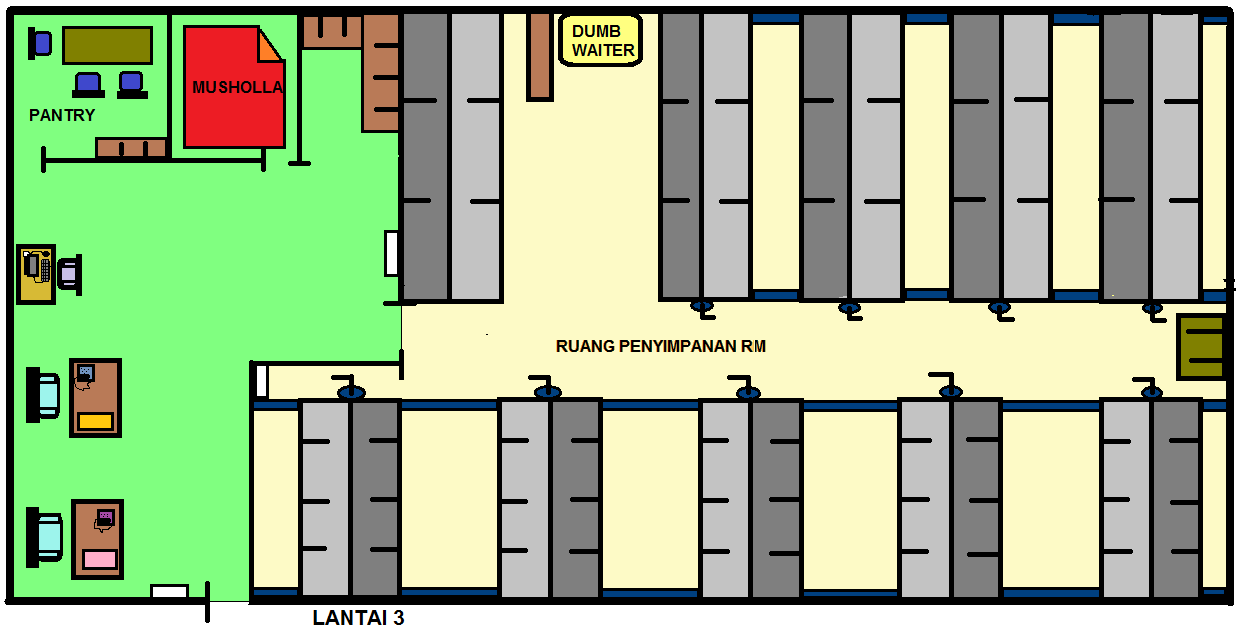 8/29/2018
5
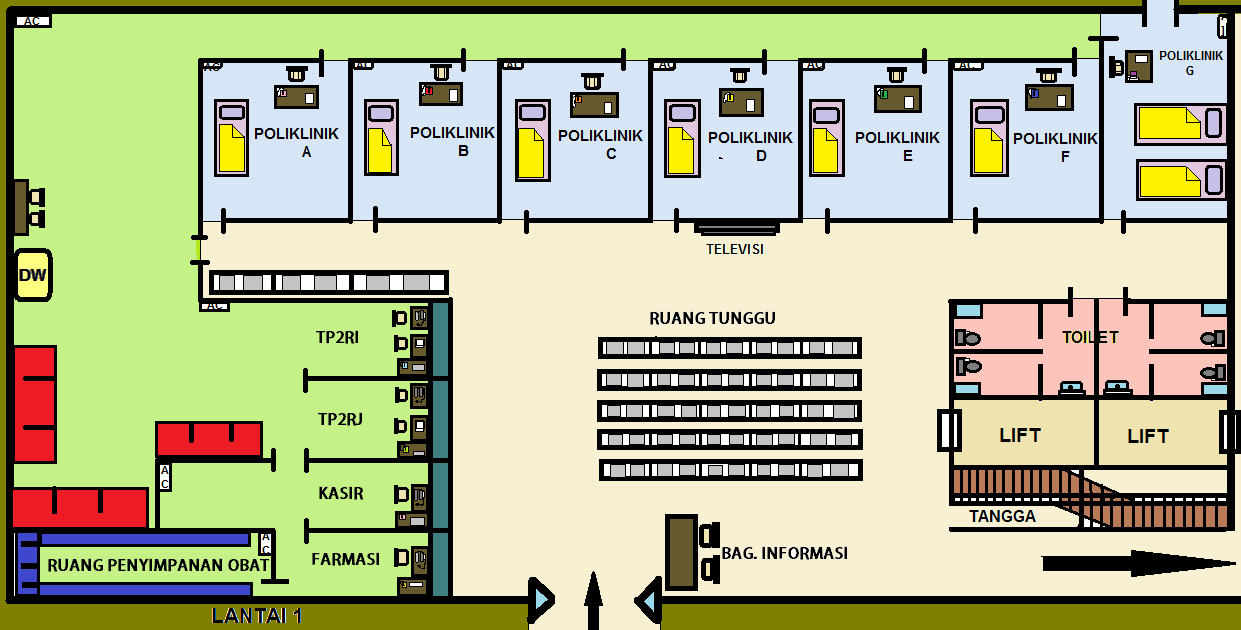 8/29/2018
6
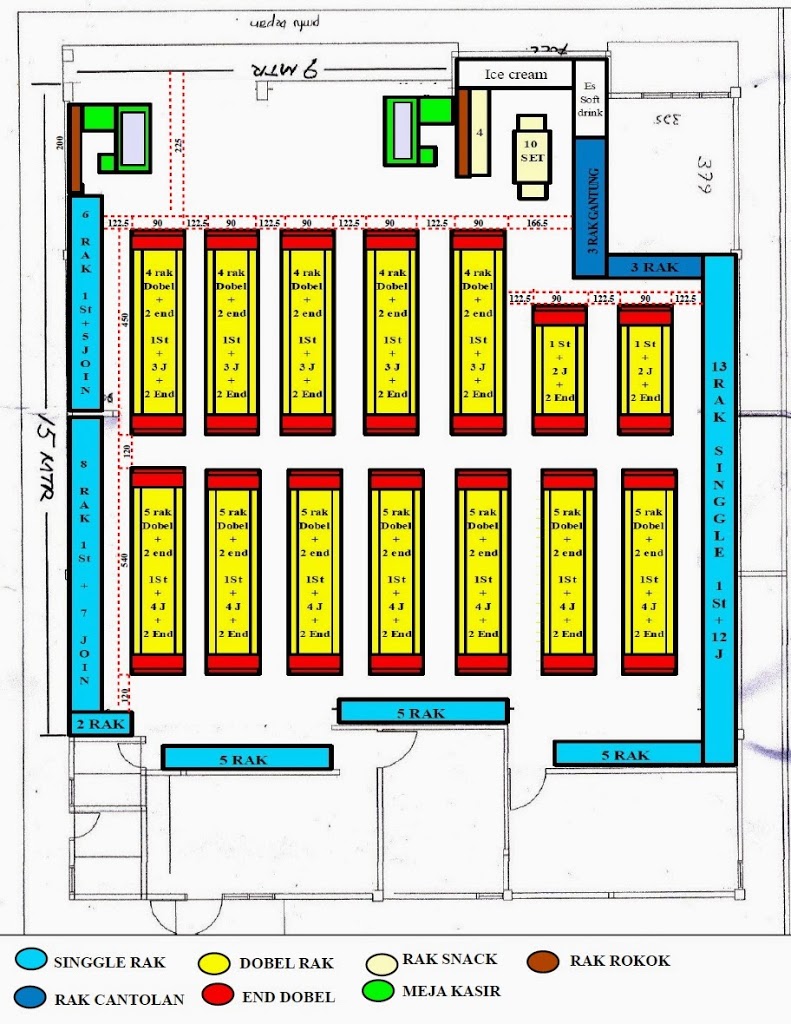 8/29/2018
7
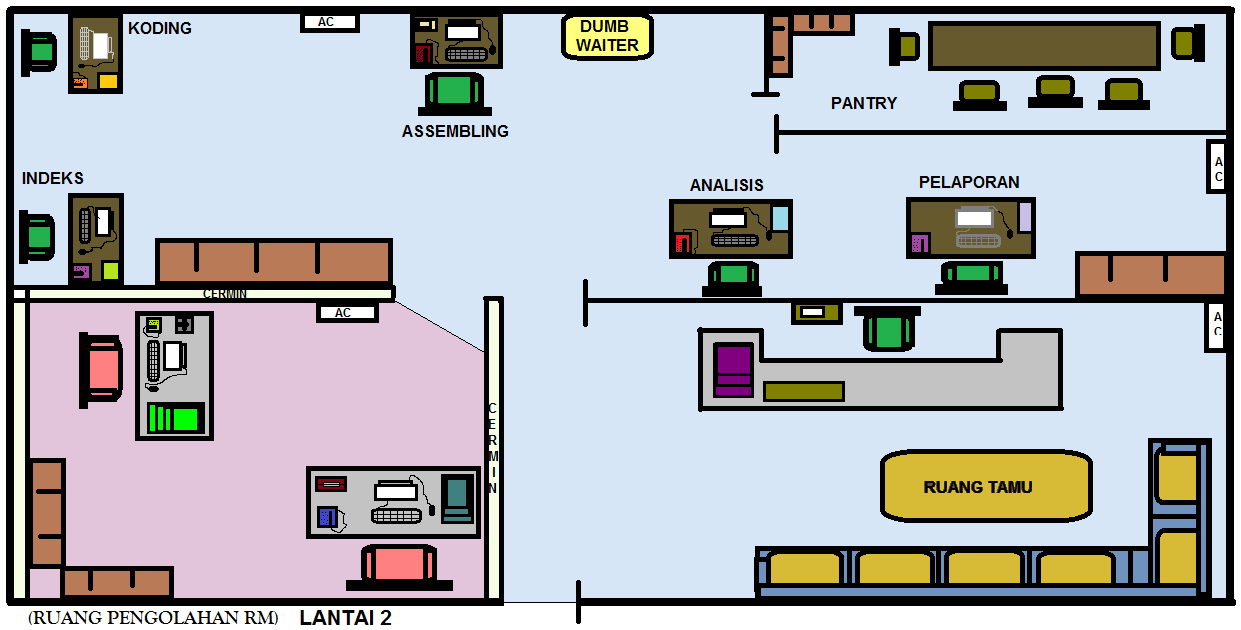 8/29/2018
8
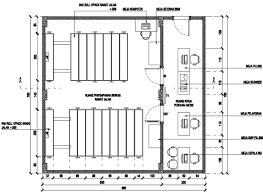 8/29/2018
9